Patient distress and informed consent
Andrew Vickers
Memorial Sloan Kettering Cancer Center
Key points
The issue of framing
Harm from standard informed consent
Can harm be used to motivate TWICs approaches?
Framing can alter response
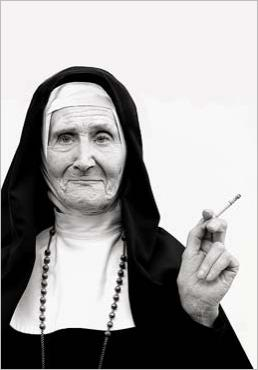 We’ve been framing TWICs in terms of benefits for researchers
Picture of selfish person
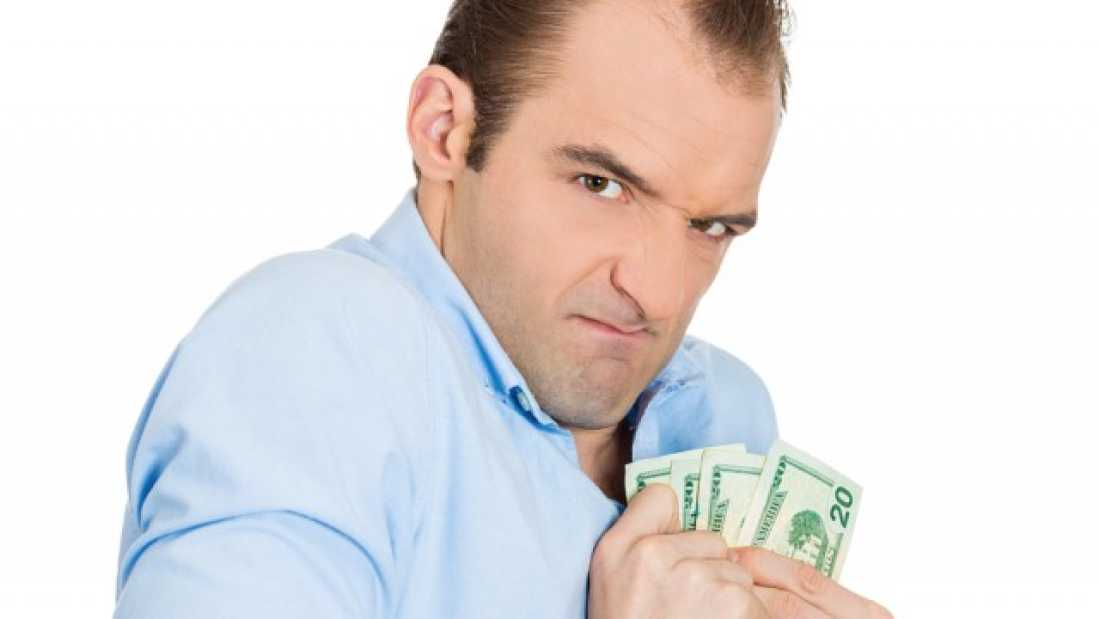 Life and death by the flip of a coin
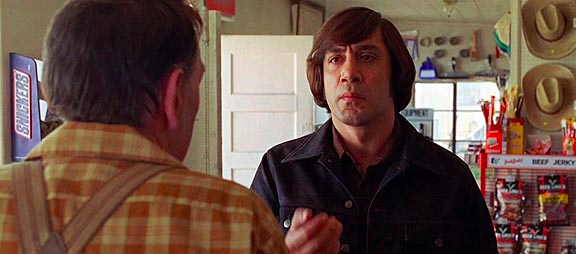 MSKCC protocol 07 041
17 page informed consent
Decisions lead to
Burden
Conflict
Anxiety
Regret
Confusion 
Disappointment
Overload
Effect of TWiCs
Burden: reduced by 50%. 
Conflict: reduced by 50%. 
Anxiety: reduced by 50%. 
Regret: reduced by 50%. 
Confusion: eliminated
Disappointment: eliminated 
Overload: reduced by 50%.
Empirical data on consent related distress is sparse
Some evidence that anxiety levels are very high in patients undergoing consent
Documenting distress from standard consent
Focus group with patients who had been approached for consent in a trial
Design survey instrument
Evaluate properties of the instrument
Key points
The issue of framing
Harm from standard informed consent
Can harm be used to motivate TWICs approaches?
Reducing harm should be an ethical imperative
For medical and research ethics: autonomy zealotry
Information overload vs. moderate payment as coercion